وزارة التعليم العالي والبحث العلميجامعة ديالى كلية التربية للعلوم الانسانيةقسم الجغرافية الدراسة المسائيةالعام 2024 -2025
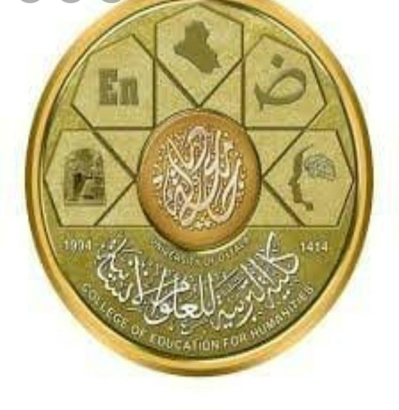 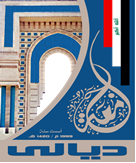 المرحلة الثانية/ جغرافية السكان
م. م. عمر غافل حجي
م/ التسجيل الحيوي
ثانيا: التسجيل الحيوي
بدأت السجلات المدنية الالزامية للمواليد والوفيات والولادات الميتة في الدول الاسكندنافية منذ القرن السابع عشر فب فنلندا سنة 1628 والدنمارك 1646 والنرويج سنة 1658 والسويد 1686 واصبحت مألوفة في القرن التاسع عشر .
اصبحت الاحتفاظ بالسجلات المحلية للأحداث الحيوية مألوفا لرجال الدين الاوربيين في اوقات مختلفة من القرن الخامس عشر الى القرن الثامن عشر وفي الغالب حث عليها اساقف الابرشيات اولا واصبحت من متطلبات الملكية اخيرا, وكثيرا ما تفتقر اليه السجلات الكنسية هو نقص الاحداث الحيوية اذ يندر وجود تدقيق في الجهد الفردي لحفظ السجل فربما كان رجل الدين يحفظ سجل الابرشية بالطريقة التي كان يحفظ بها مفكرته اليومية ولعل الحركة الانفصالية البروتستانتية اسهمت في نقص حصر الاحداث الحيوية فكانت الكنيسة منذ تأسيسها تولي الاهتمام في تسجيل الاحداث الدينية الضرورية في سجلاته نحو حالات العماد والدفن من غير الولادات والوفيات الامر الذي قلل كثيرا من القيمة الديموغرافية لسجلات الابرشية في بريطانيا منذ اواخر القرن الثامن عشر كما ان النظام الكنسي اضحى عاجزا عن قدرته في التغلب على مشاكل الزيادة السريعة للسكان, وعن طريق جهود الدكتور وليم فار اصبح تسجيل الاحداث الزاميا في انكلترا وويلز عام 1874.
نظام التسجيل الحيوي
ان الاحصاءات الحيوية تقدم وصفا لعدد وخصائص الاحداث الحيوية التي تحدث لسكان دولة او اقليم ما في اوقات محدودة اما تعداد السكان فهو يعطي صورة عن السكان وخصائصهم عند زمن معين اما الاحصاءات الحيوية فهي اداة لقياس الدينامية والحركية التي تطرأ باستمرار على السكان.
التسجيل الحيوي: هو التسجيل الرسمي والتقرير الاحصائي لجمع واعداد وتحليل وعرض وتوزيع الاحصاءات المتعلقة بالأحداث الحيوية التي تتضمن المواليد احياء, الوفيات, ووفاة الاجنة والزواج والطلاق والتبني والاعتراف الشرعي والانفصال الرسمي. اذ يشمل التسجيل الحيوي على المتغيرات الاتية:-
يشمل التسجيل الحيوي على المتغيرات الاتية:-
المولود الحي: وتشمل بيانات عن المولود ونوعه وترتيبه واسمه وتاريخ الولادة ومكان الولادة وتاريخ التسجيل كما يتضمن معلومات عن الوالدين نحو محل الاقامة وتاريخ الزواج والمهنة والحالة التعليمية والديانة والجنسية والعمر.
الوفاة: وتتضمن بيانات عن المتوفي كالعمر والجنس ومكان الاقامة المعتاد والحالة الزواجية وعدد الاطفال والديانة وتشمل ايضا حالة الوفاة وتاريخها ومكان وقوعها وسببها وتاريخ تسجيلها.
وفاة الاجنة: وتشمل بيانات مشابه لتك التي جمعت عن المولود الحي فضال عن بعض البيانات عن حالة وفاة الجنين, وتجدر الاشارة الى ان هذه التسمية عامة تشمل وفاة الجنين في الاعمار المختلفة قبل الولادة لذا ينبغي التمييز بين الاجهاض والولادة الميتة, فالإجهاض هو وفاة الجنين في عمر اقل من (28) اسبوعا (7 اشهر) ووزن اقل من 1000 غرام علما ان بعض الكتب الطبية قللت عمر الجنين المجهض الى (20) اسبوعا (5 اشهر) ووزن 500 غرام, اما الولادة الميتة فتشير الى الطفل الذي يخرج من جوف امه بعد 28 اسبوعا من الحمل ولم يتنفس او تظهر عليه اي علامة للحياة.
4- الزواج Marriage : ويتضمن بيانات عن مكان عقد الزواج بين الزوجين وتاريخه وعمر الزوجين ومكان الاقامة المعتاد والمهنة والحالة التعليمية وعدد مرات الزواج السابقة والديانة.
5- الطلاق: وتضم بيانات مماثلة لتلك التي جمعت في حالة الزواج فضلا عن تاريخ الزواج. وفي بعض الدول ولاسيما المتقدمة يتسع مجال جمع البيانات ليشمل الانفصال بين الزوجين دون طلاق والغاء الزواج وتبني الاطفال.
ينبغي ان يشمل التسجيل الحيوي جميع السكان في الدولة وتقع المسؤولية الاساسية للإبلاغ عن الحدث الحيوي على عاتق الاهل والاقارب او بعض الجهات المحلية كالمختار او الطبيب او القابلة, ولكل دولة نظامها الخاص بالتسجيل الحيوي والنظام الجيد هو الذي يساعد على الابلاغ بعد اقصر وقت ممكن من حدوث الحدث
وضمانا لدقة التسجيل يتطلب مراعات عدة اعتبارات منها وجود القانون الملزم وقيام مؤسسات رسمية لديها اجهزة وملاكات فنية تتولى مسؤولية التسجيل الحيوي ومكاتبها فضلا عن اقامة الفرصة لا فراد المجتمع بمراجعة مكاتب التسجيل وتيسير الاجراءات الرسمية بسهولة.
التسجيل الحيوي في الوطن العربي شأنه شان الدول النامية يفتقر كثيرا الى الشمولية والدقة وقلة المعطيات اذ لا يساعد على قياس اتجاه الحركة الطبيعية والمكانية للسكان ويعزى ذلك لسببين هما: قلة الالتزام الفردي بالتبليغ عن الاحداث الحيوية وخاصة افراد المجتمع الريفي الذين مازالوا تقليدين لا يعطون اهمية كبيرة للتسجيل الحيوي ولا يتحسسون بأهمية دقة بيانات التسجيل, وثانيهما هو تقصير بعض الدول في متابعة تنفيذ نظمها فلا تطالب المواطنين بشهادة الميلاد والوفاة وعقد الزواج والطلاق, وعلى الرغم من ادراك المؤسسات الحكومية اهمية تلك البيانات واصدارها التعليمات اللازمة بالتبليغ عن حدوث الولادة في مدة اقصاها (3) ايام والوفاة يوم واحد كما هو الحال في العراق الا ان عدد  من المواطنين خاصة ابناء المجتمع الريفي لا يلتزمون بذلك اذ لا يسجلون الاحداث الا عند الحاجة اليها ومن يتتبع سجلات عقد الزواج في المحاكم الشرعية قبل1978يجد ارتفاع عقود الزواج الرسمية في الاشهر السابقة لأداء فريضة الحج فكثير من المسنين تزوجوا عرفيا الا ان متطلبات الحج تلزمهم بإجراءات رسمية ومنها عقد الزواج لهذا يحصل تراكم في عقود الزواج من الاسر التي مضى على زواجها العرفي عدد من السنين ومن عقود الزواج الرسمية الحديثة.
لغرض تلافي هذه الاسباب لابد من نشر الثقافة السكانية في المناهج التعليمية ووسائل الاعلام وعلى الجهات المعنية تشريع واصدار القوانين بغية الزام المواطنين بالتبليغ عن الاحداث الحيوية بأقرب وقت ممكن.
3- سجلات الهجرة
ان المكانة المهمة التي يحتلها موضوع الهجرة الداخلية والخارجية على صعيد مؤسسات البحث العلمي والتنمية الاقليمية وعلى صعيد المنظمات الدولية يدل على ذلك الاهتمام ما اولاه المؤتمر المنعقد في بلغراد من 30 اب – 10 ايلول عام 1965 في دراسة الهجرة الداخلية والدولية وعلاقتها بالمشكلات الاقتصادية والديموغرافية في المناطق الطاردة والجاذبة.
ان بيانات الهجرة ناقصة ومحدودة لعدة اسباب منها:-
اختلاف تعريف الهجرة مع الوقت ومن دولة الى اخرى.
كما ان التصنيف القائم على مدة الهجرة التي يقضيها المهاجر والمسافة التي يقطعها غير واضحة كما تزداد صعوبة الحصول على بيانات الهجرة اذا كانت داخلية بين الاقاليم مما يتطلب دراستها اعتمادا على بيانات التعداد ومن خلال المقارنة بين تعدادين.
تكون بيانات الهجرة الداخلية غير مجدية ولاسيما تلك التي تعتمد على تغيير محل الاقامة لدى دوائر الاحوال المدنية
اذ ان هذه الدوائر تعد الشخص الذي ينقل سجل اقامته الى منطقة ادارية اخرى مهاجرا وفي كثير من دول العالم, وبالنسبة للعراق فقد نصت المادة 19 من قانون تسجيل النفوس رقم 59 لعام 1955 على ضرورة اخبار المواطن لدوائر الاحوال المدنية عند تغيير محل اقامته خلال ستة اشهر.
وتختلف الثقة بالبيانات المتوافرة عن عدد المهاجرين:-باختلاف التطور الحضاري للدول.
 وتباين مستوى سكانها الثقافي.
ومدى كفاءة موظفي دوائر الاحوال المدنية.
ومن عيوب البيانات المستندة على هذه الطريقة هيك-
تقاعس السكان عن اجراء معاملات تغيير المسكن في الدول النامية الا اذا دعت الحاجة اليها 
ان طلبات تغير السكن لا يقدمها بعض السكان بعد هجرتهم مباشرة بل تتراكم الطلبات الحديثة والمتأخرة مما يؤدي الى تذبذب في البيانات بين وقت واخر.
مصادر بيانات الهجرة الخارجية
يمكن جمع بيانات الهجرة  الخارجية من مصادر متعددة وهي:-
1- نقط الكمارك في الحدود والموانئ والمطارات .
2- دوائر الجوازات والجنسية.
اذ تكشف عن حجم واتجاه الهجرة الرسمية من والى الدولة في حين يصعب حصر الهجرة الدولية غير الرسمية
رابعا: المسح بالعينة
يستعمل اسلوب العينة سواء بالمسوح الشبيهة بالتعداد والتسجيل الحيوي بديلا للنظام التقليدي المعتمد على التسجيل الشامل بقصد الحصول على معطيات ديموغرافية للسكان المطلوب توافر البيانات عنهم. 
يمكن لأسلوب العينة تحت ظروف معينة من توافر بيانات اكثر دقة من التسجيل الشامل فضلا عن الاقتصاد في الوقت والجهـد والنفقـات.
ومن الملاحظ ان البيانات الناتجة عن المسح بالعينة غير كافية وحدها لوصف العمليات الديموغرافية مهما بلغت دقتها فلابد من بيانات الاساس التي يحصل عليها من التعداد للوصول الى مقاييس اساسية  للمعطيات الديموغرافية, وعلى الرغم من ذلك فأن بيانات المسح بالعينة لها اهمية في القاء الضوء على الحركة السكانية كما تعطي مؤشرات مهمة عن العمليات الديموغرافية السائدة وتساعد في الوقت نفسه على تقدير قصور التسجيل في نظام التسجيل الشامل في حالة وجوده.
وينبغي خضوع تصميم العينة للاعتبارات الاحصائية بغية الحصول على بيانات تطبق على المجتمع السكاني كله, وهناك المسح الخاص وهو عينة على اساس علمي تسمح بياناتها بتقديم مقاييس للخصائص السكانية المطلوبة داخل نطاق خطأ محسوب في العينة, ومن فوائد العينة هي السرعة والمرونة وقلة النفقات.
يمكن التمييز بين المسوح باعتبار الاهداف
مسوح تهدف اساسا الى الحصول على تقديرات للمعطيات الديموغرافية.
مسوح تهدف لتوضيح الاوجه الاقتصادية والاجتماعية للسكان وتوضيح العمليات الديموغرافية في الدولة.
مسوح خاصة بهدف التعرف على علاقات معينة نحو مسوح المعرفة والمواقف والممارسة ومسوح الخصوبة.
بعض الاعتبارات العامة التي لخصها سيلزار والتي يجب مراعاتها فيما يتعلق بالمسوح الديموغرافية
حصر الاستبيان بما يتصل بأهداف المسح لان تعدد موضوعات الاستمارة يزيد من الاخطاء خارج العينة التي تتأثر بها تقديرات المسح.
معالجة القياس الديموغرافي بجدية والتخلص من الوهم السائد عن سهولة هذا القياس.
وضوح الاهداف والمحتوى ثم تصميم المسح تبعا لذلك.
وضوح المفاهيم بهدف امكانية المقارنة الدولية وادراج التعاريف الاجرائية في سياق الاستبيان بغية جعلها ذات معنى لكل من الباحث والمجيب.
الحاجة الى اجراء المقابلة بطريقة علمية لغرض الحصول على بيانات يمكن الاعتماد عليها في التقدير لذا ينبغي التدريب المتقدم والاشراف المؤثر والموازنة المناسبة.
اسباب عدم دقة البيانات السكانية:
فقر وعجز طرق التمويل المتعلقة بجمع البيانات.
الشك والاستياء والاهمال في تعدادات السكات.
المعلومات الزائفة خاصة ما يتصل بالعمر والمهنة.
التغيرات المستمرة للسكان.
اهمال البيانات سواء لسكان المناطق التي يصعب الوصول اليها او بعض الجماعات السكانية التي يتعذر الاتصال به.
اسباب عدم تجانس البيانات فيرجع للأسباب الاتية:-
الاختلاف في تعدادات السكان نوعا وشمولية.
الافتقار الى الدورية في تعدادات السكان القومية.
التغيرات المستمرة في الحدود السياسية والادارية.
الاختلاف في المصطلحات المستعملة في استمارة  التعداد نحو اللغة, الاسرة, القومية, المهنة, ....الخ.